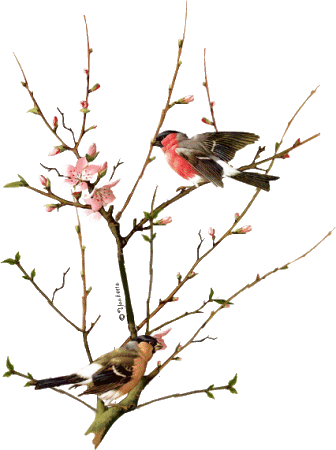 Первоцветы
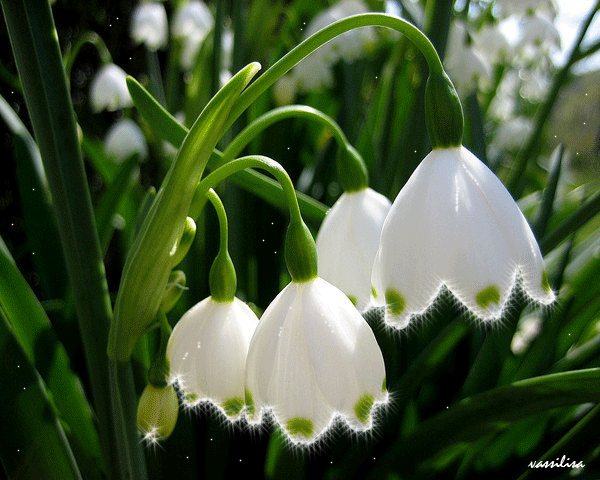 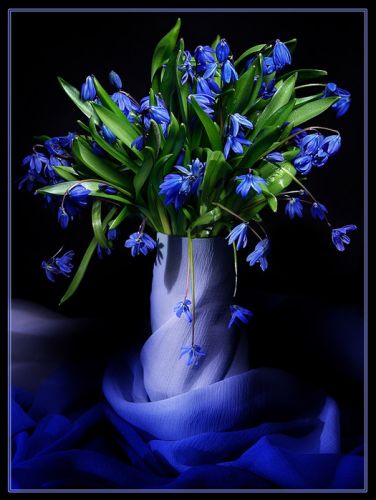 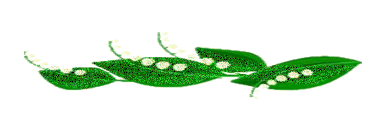 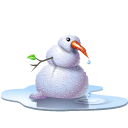 ПодснежникиГалантус
Цветы как люди, на 
                                              Добро щедры,
                                  И, щедро нежность
                                              Людям отдавая,
                                  Они цветут, сердца 
                                              Отогревая,
                                  Как маленькие тёплые
                                               Костры.
                                                                           К. Жане
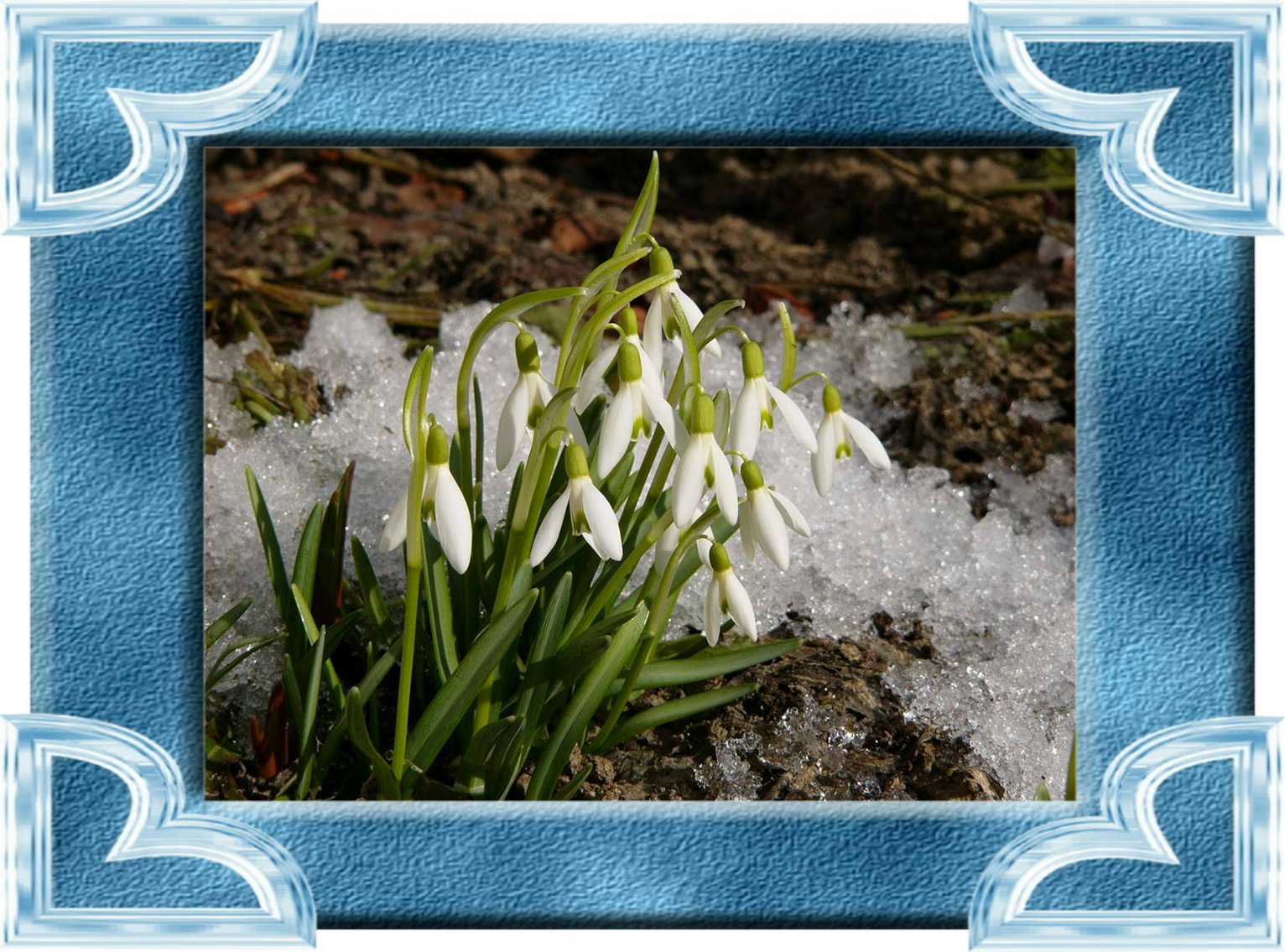 Сон - трава
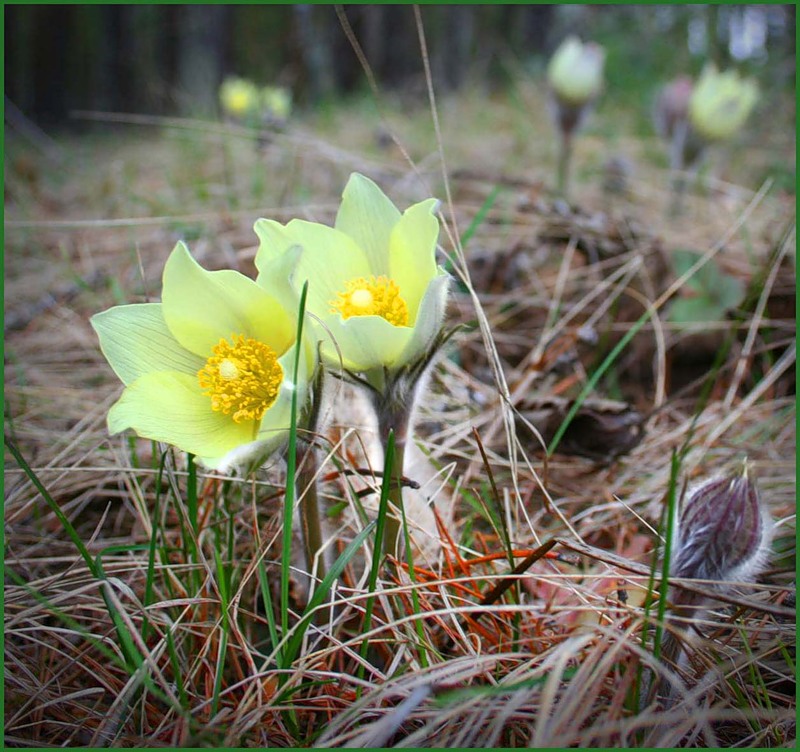 Цветы всю жизнь не оставляют нас, 
Красивые наследники природы.
Они заходят к нам в рассветный час, 
                                      В закатный час заботливо заходят.
                                      Они нам продлевают радость встреч, 
                                      Откладывают время расставанья.
Ветреница амурская
Мы душу и цветы должны беречь
                                От хищных рук, от зла, от прозябанья.
                                      Любая мысль возвышенной мечты,
                                      Тогда лишь перельётся в ликованье,
                                      Когда пред нею склонятся цветы,
                                      Посредники живого пониманья.
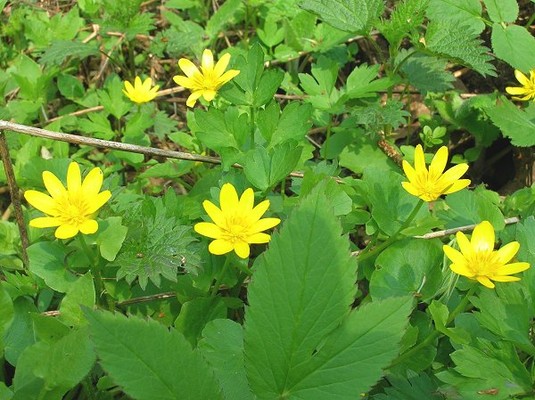 Чистяк
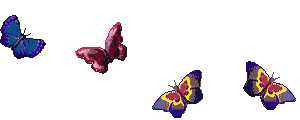 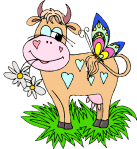 Ландыш
А.Фет

   О первый ландыш! Из-под снега
   Ты просишь солнечных лучей;
    Какая девственная нега
    В душистой чистоте твоей!
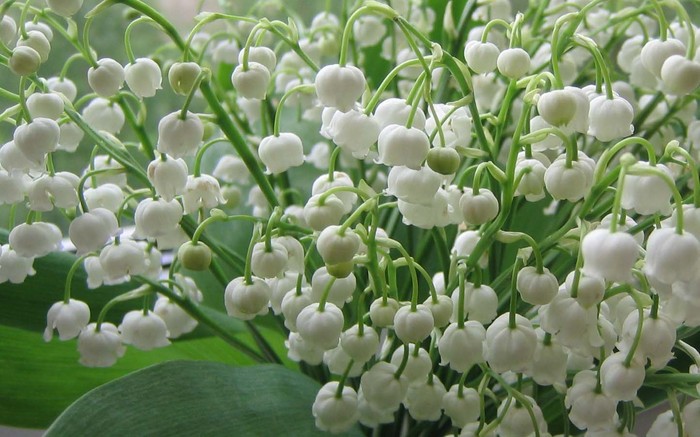 Мать - и - мачеха
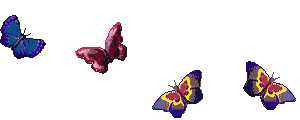 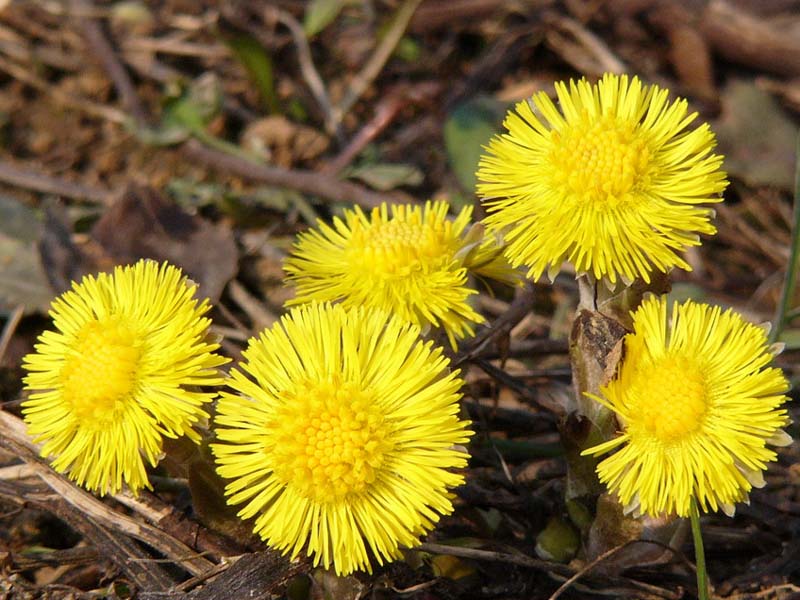 Одуванчик
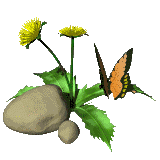 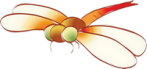 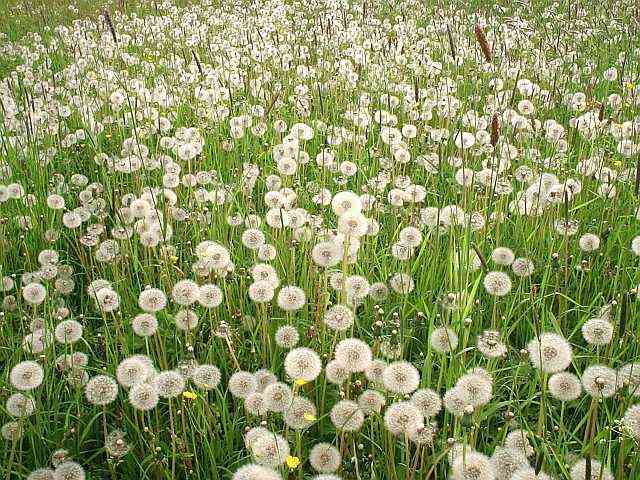 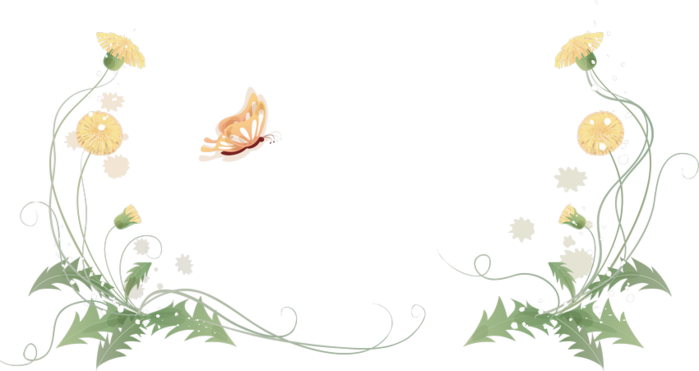 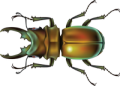 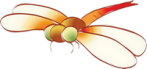 Медуница
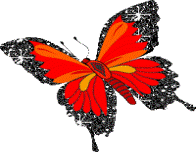 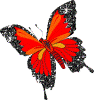 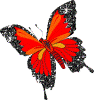 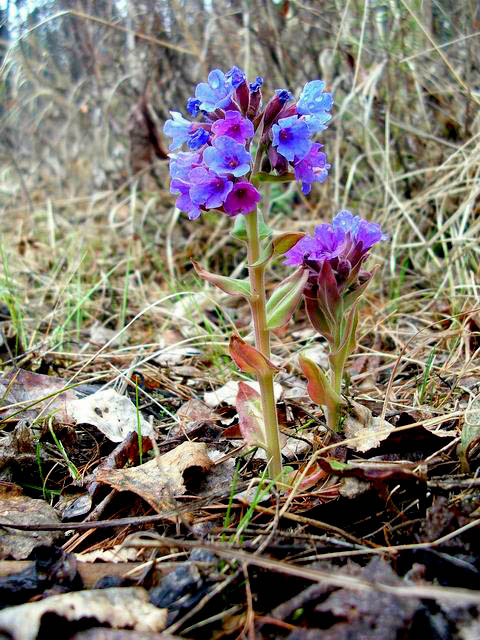 Пролески
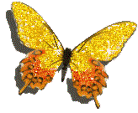 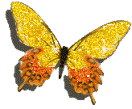 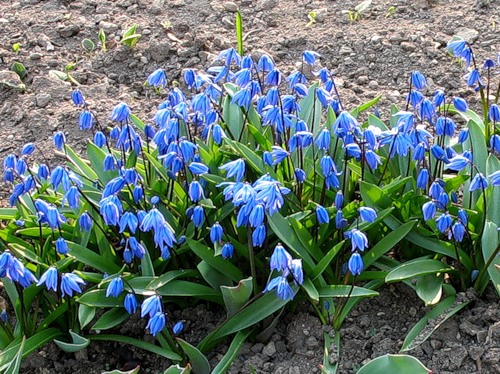 Горицвет
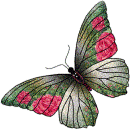 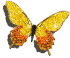 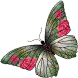 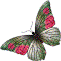 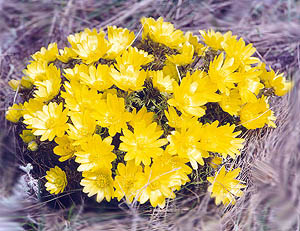 Крокусы
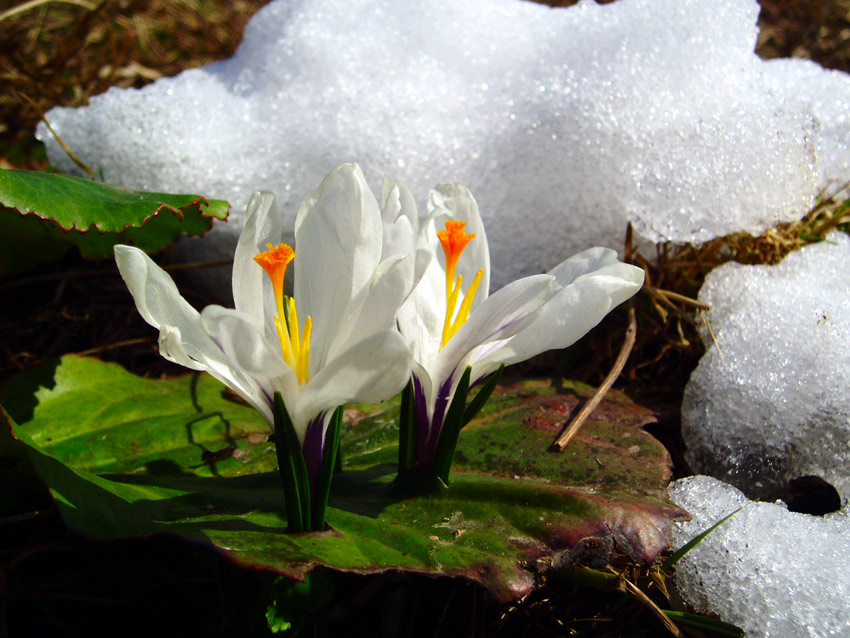 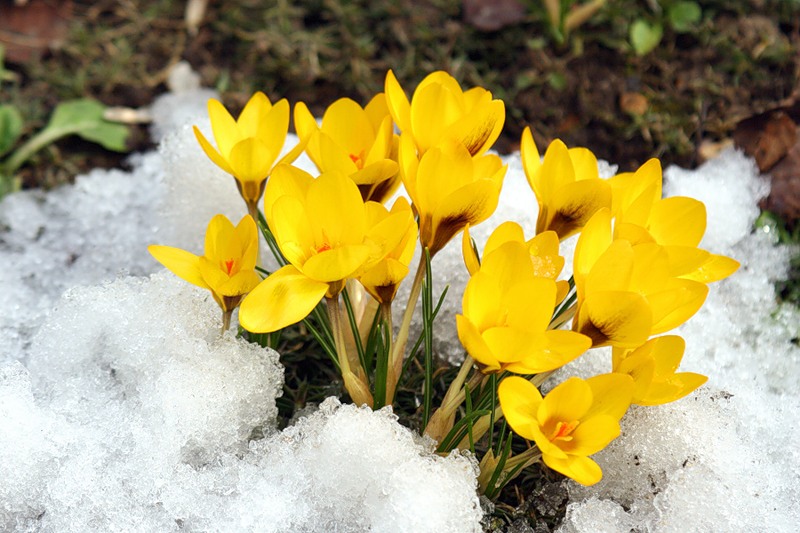 Калужница лесная
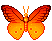 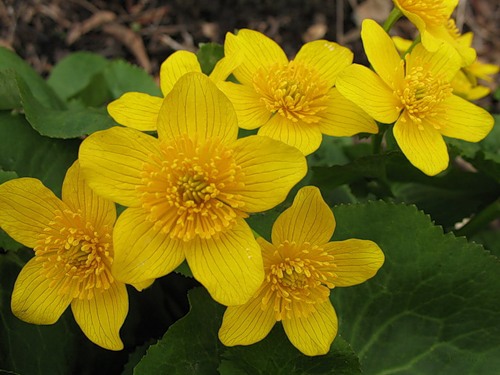 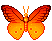 Примула
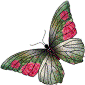 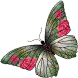 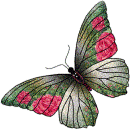 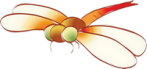 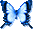 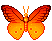 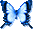 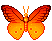 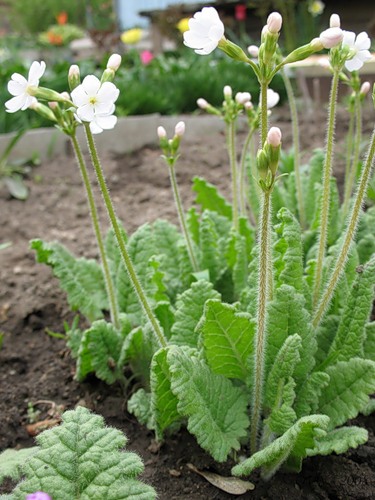 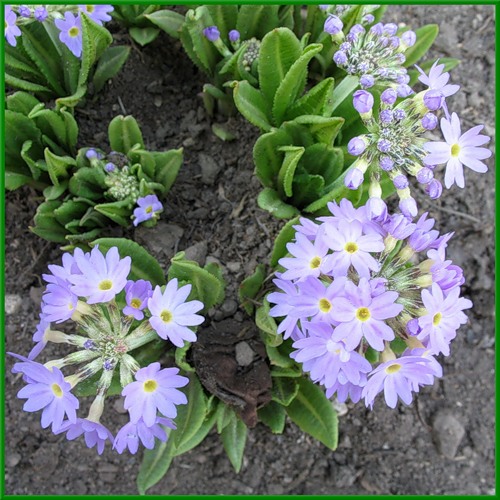 Адонис
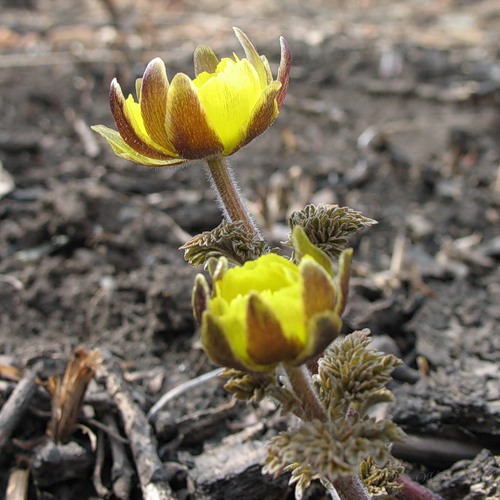 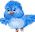 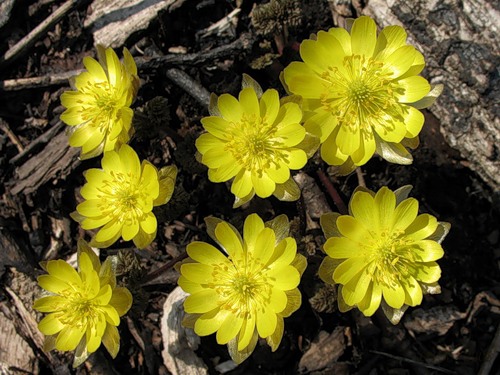 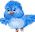 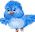 Весенникзвёздчатый
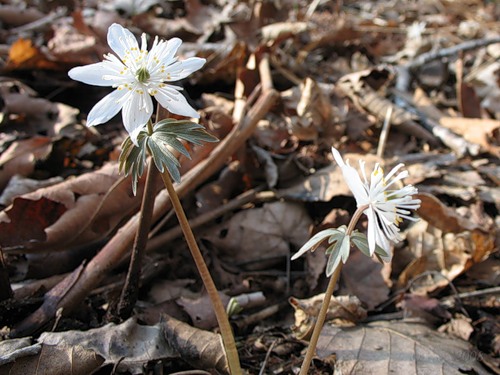 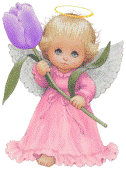 Фиалка восточная
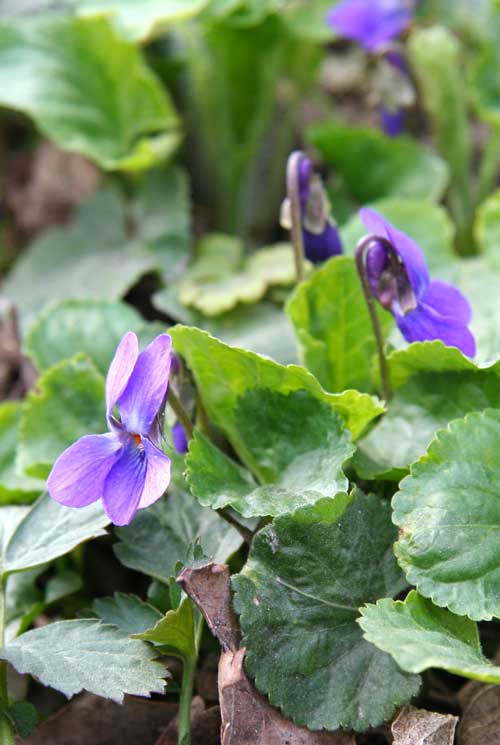 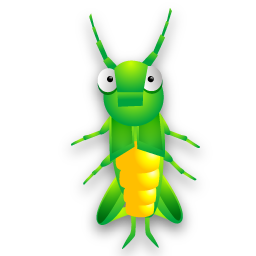 Бадан
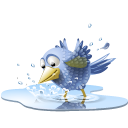 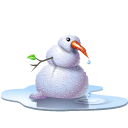 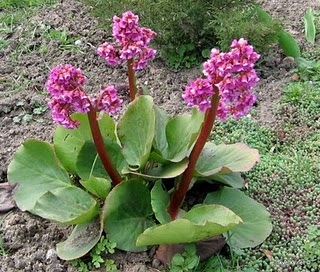 Хохлатка
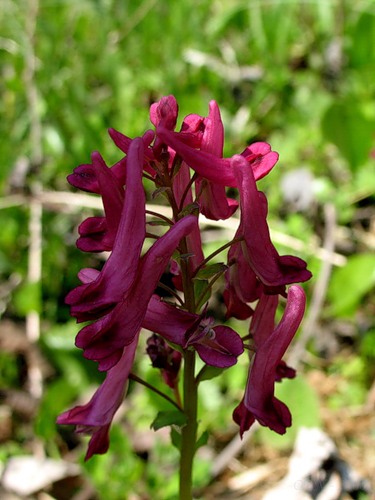 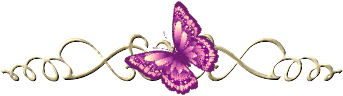 Мускари
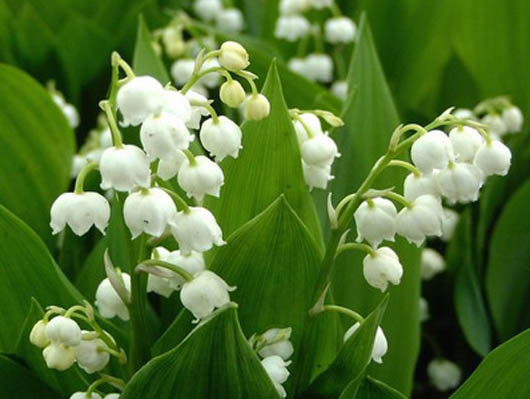 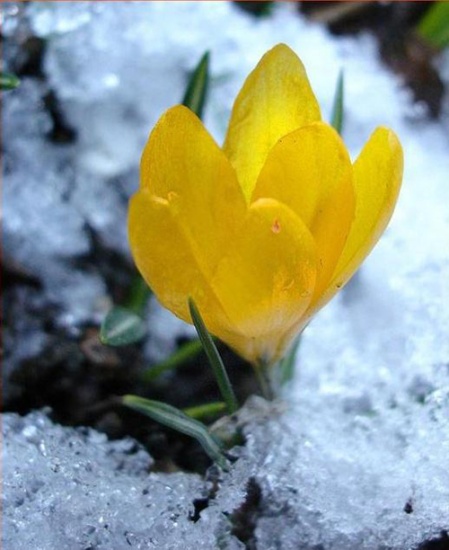 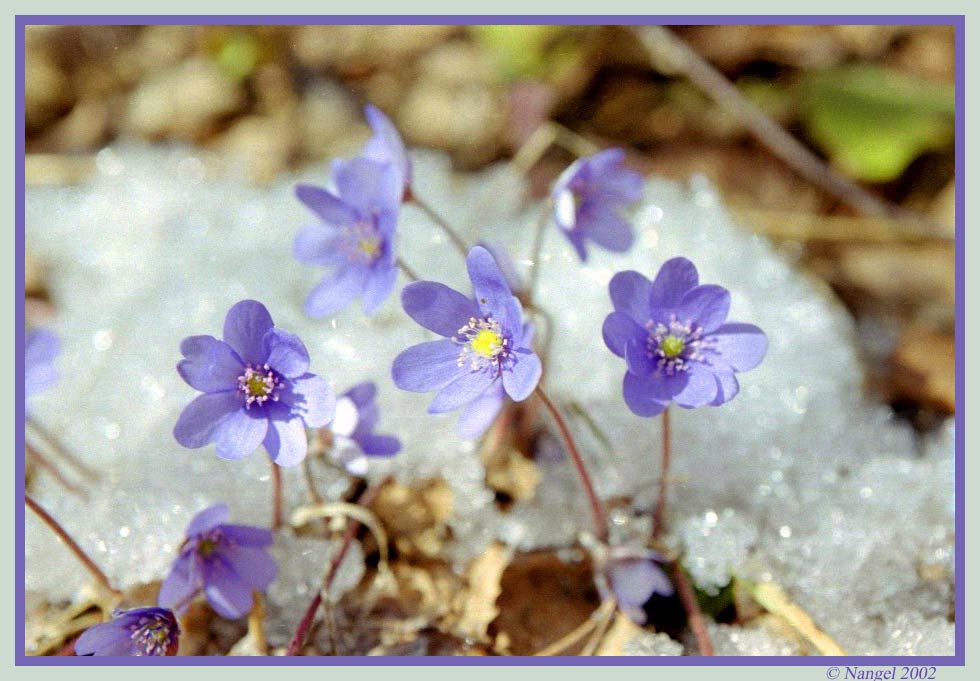 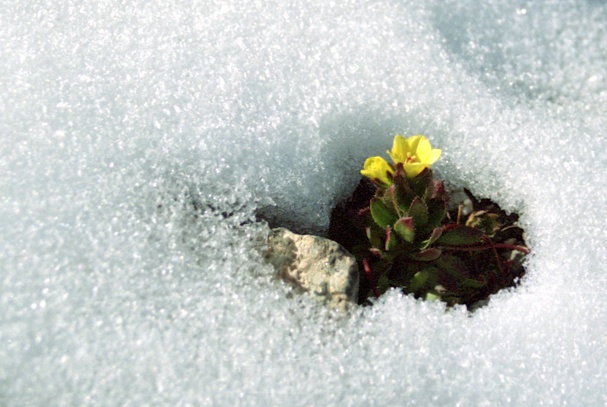 Первоцветы
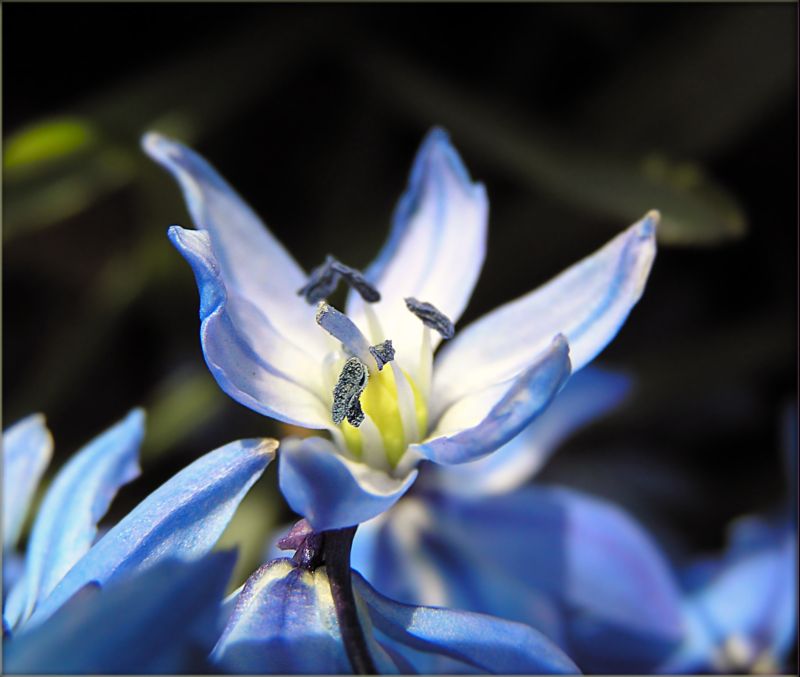 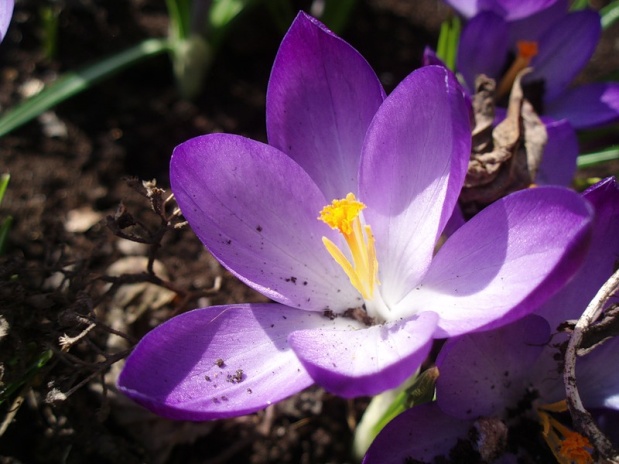 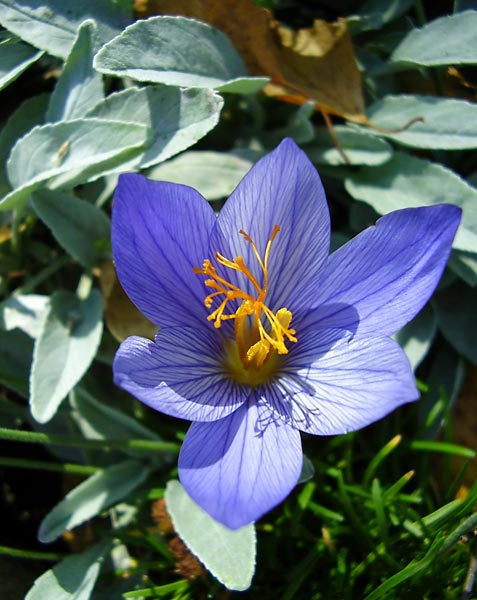 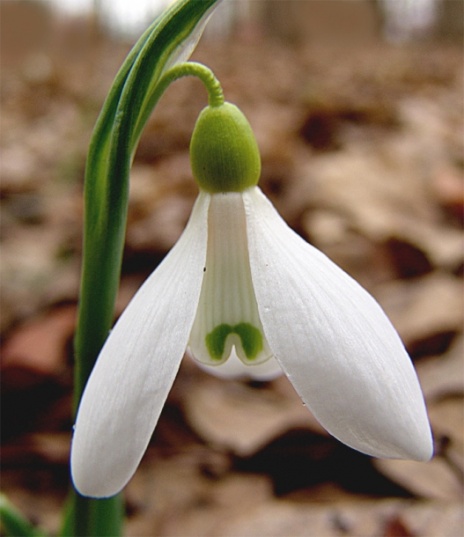 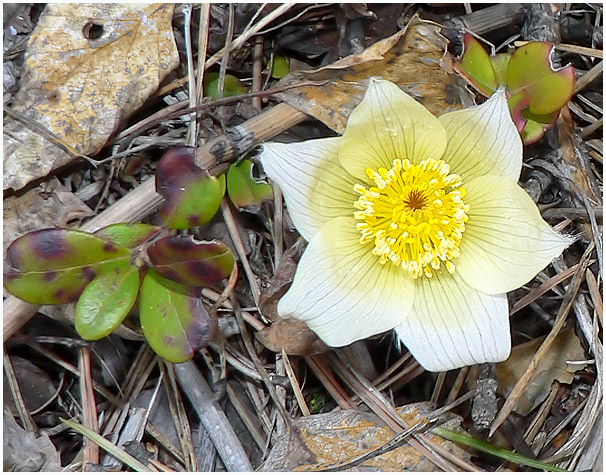 Вопросы по теме:
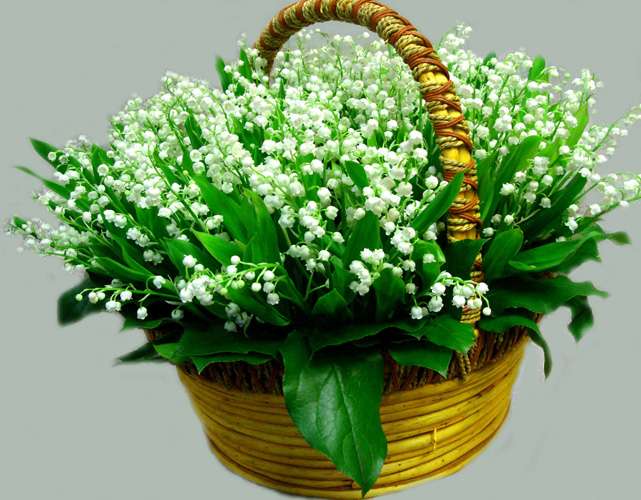 1. Научное название белого подснежника?
«Галантус»
«Галантный»
«Галактион»
2. Какой месяц считается месяцем цветения подснежников?
Март
Апрель
Май
3. В какой стране  в этот день особенно трепетно обходятся с цветами: подпушивают их и пересаживают в праздничные горшки?
Во Франции
В Англии
В России
4. По библейской легенде,  что превратил господь в подснежники?
Ожерелье Евы
Снежинки
Слёзы
5.  Почему подснежники спешат?
Торопятся к празднику
Созрела корневая система
Бояться жары
6.  В какой сказке эти цветы искали в декабре?
7. Под каким номером скрывается «галантус»?
8. Какой композитор очень любил эти цветы и посвятил им своё произведение ?
Моцарт
Чайковский 
Вивальди
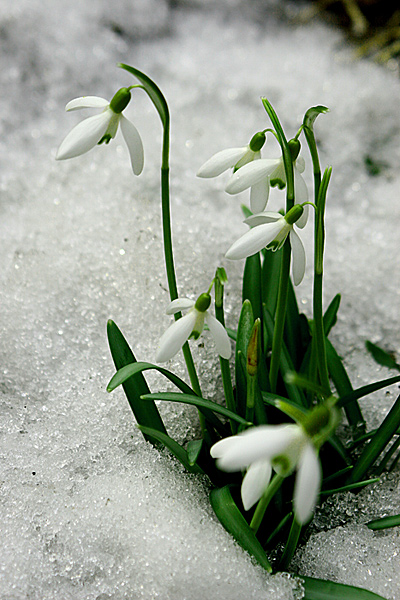 19 апреля
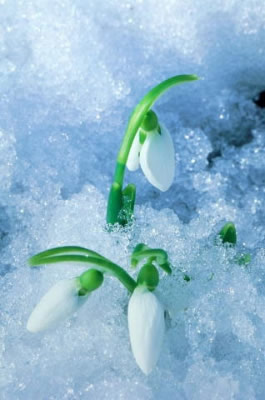 День Подснежника
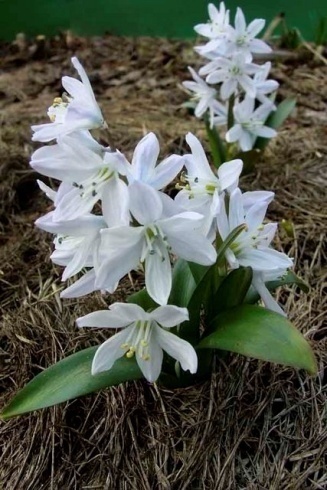 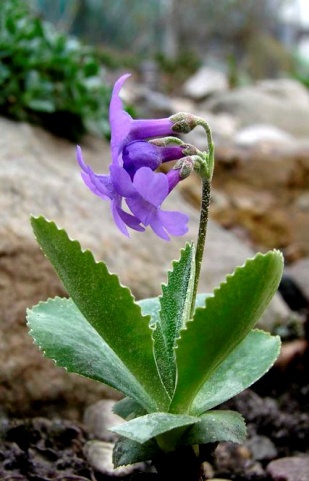 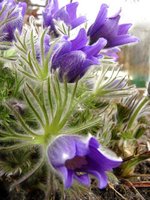 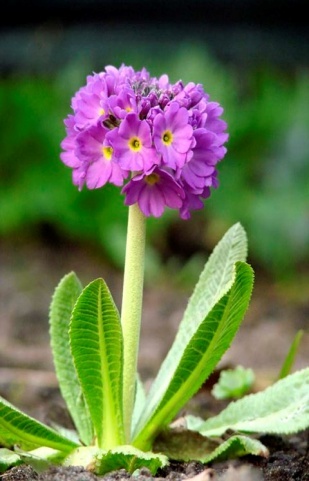 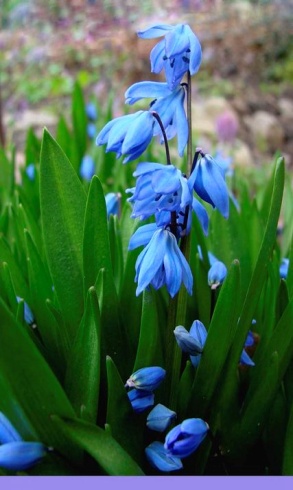 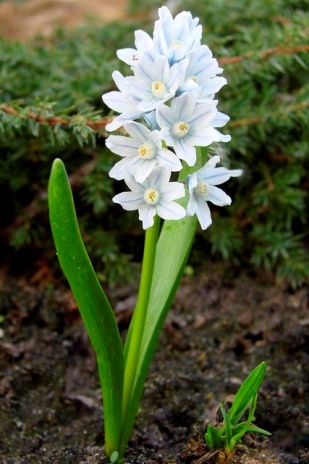 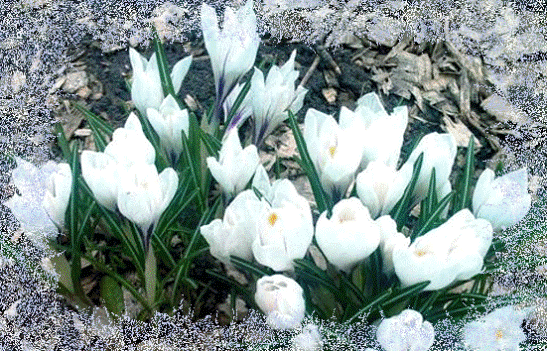 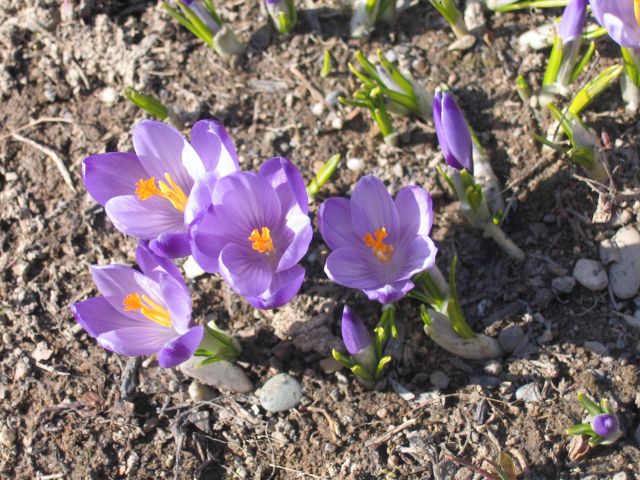 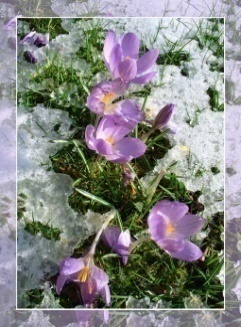 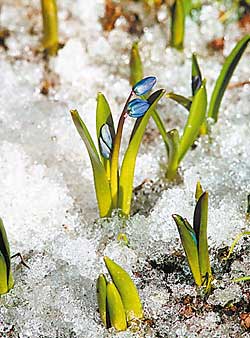 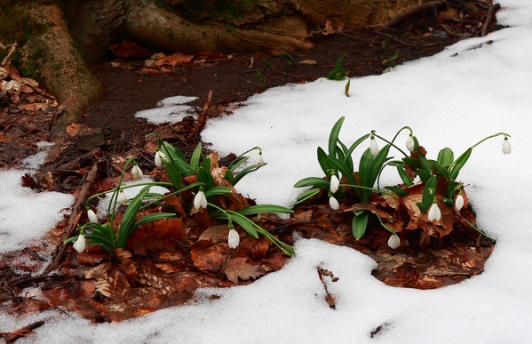 Фиалки, ландыши для нас
Веселый лес весной припас.
Но мы их рвать не будем -
Пусть дарят радость людям!
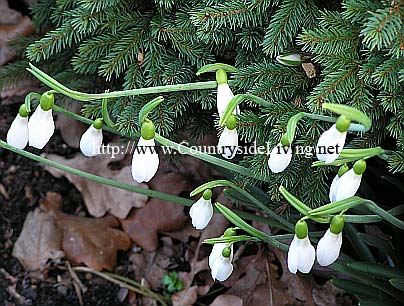 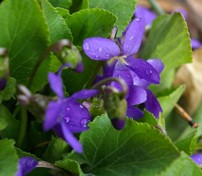 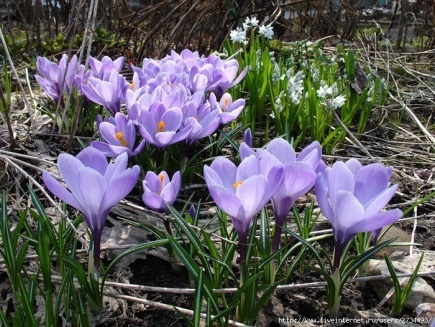 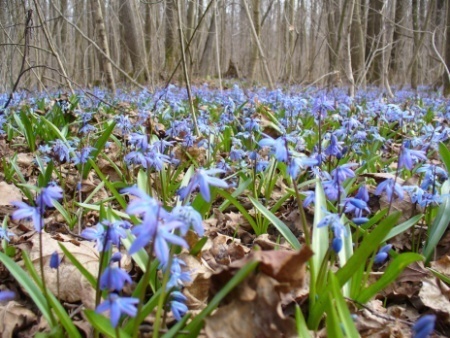 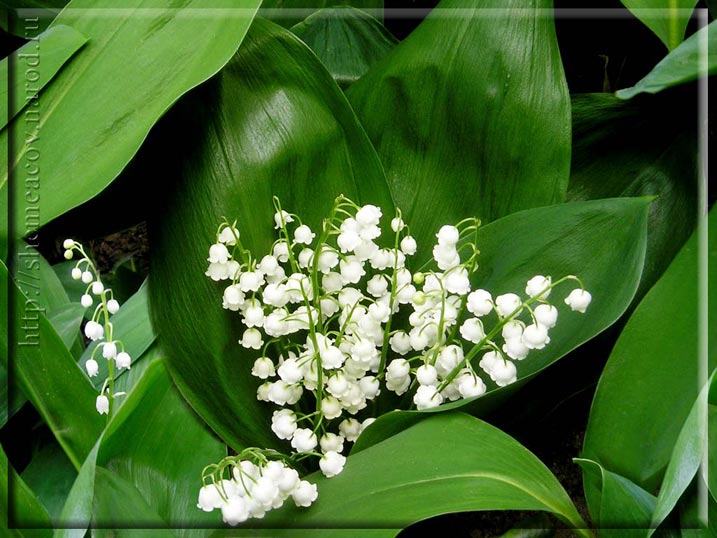 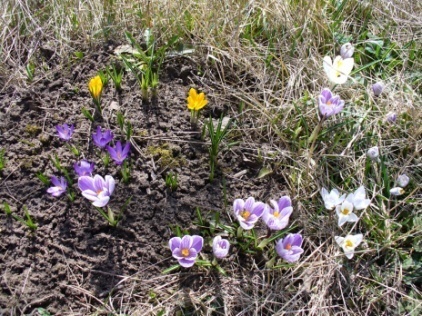 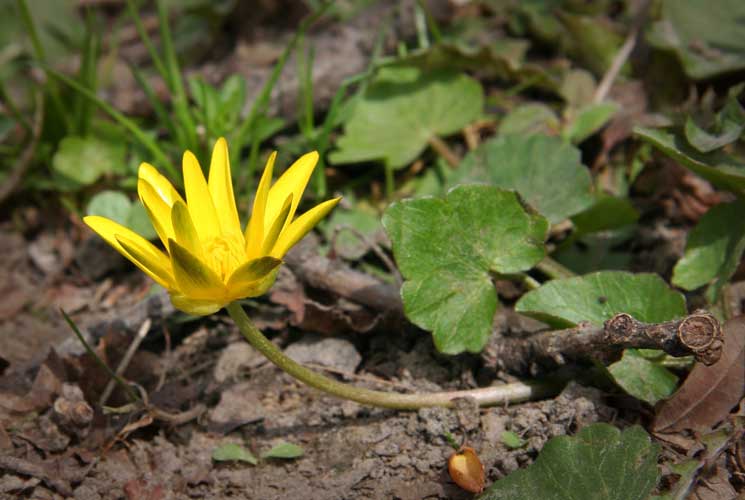 Мы растенья эти знаем.Бережем и охраняем.В книгу Красную ониУж давно занесены.
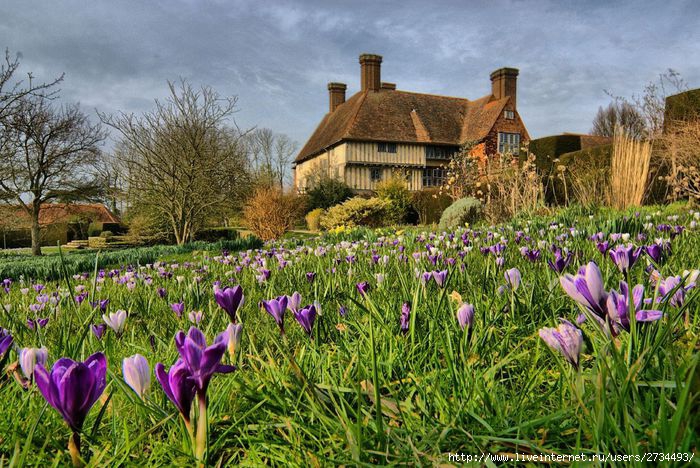 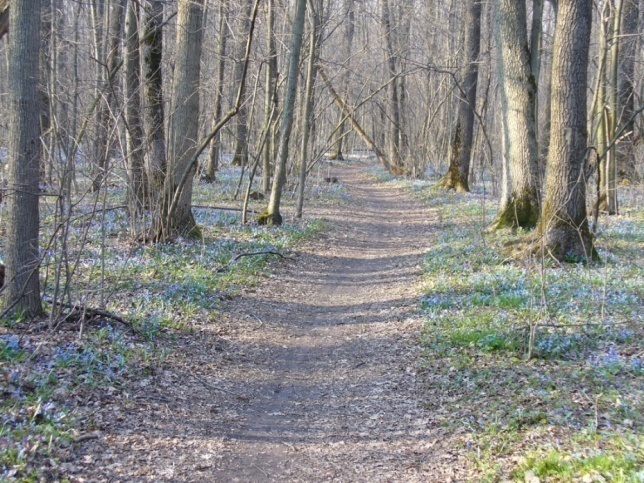 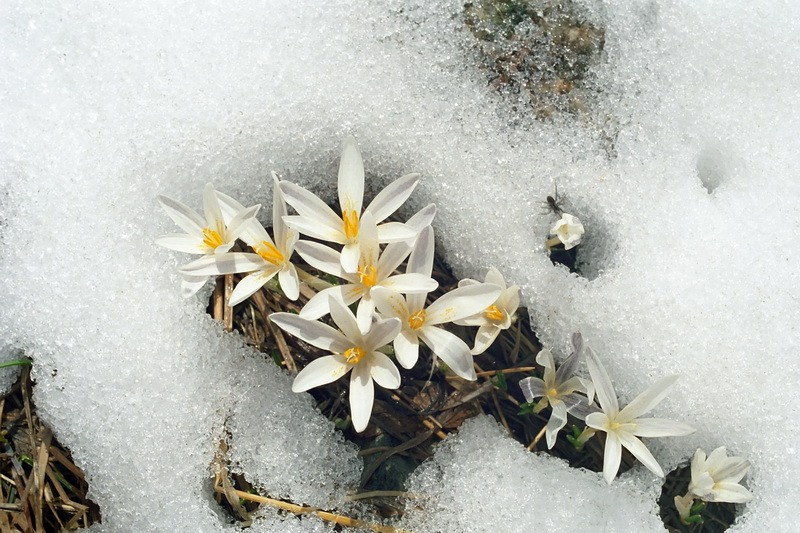 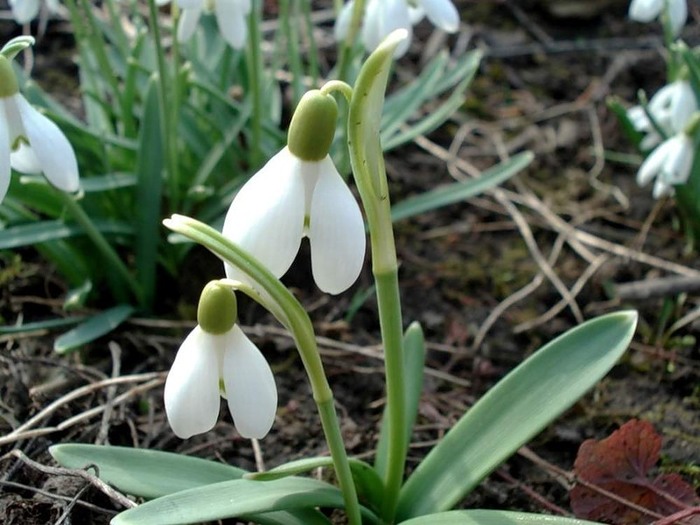 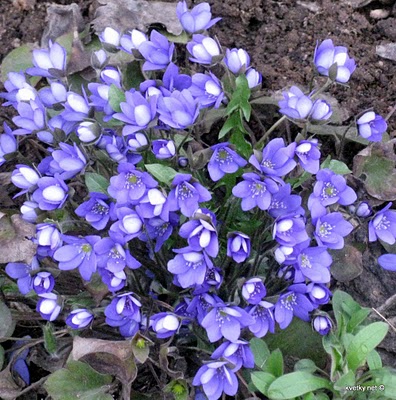 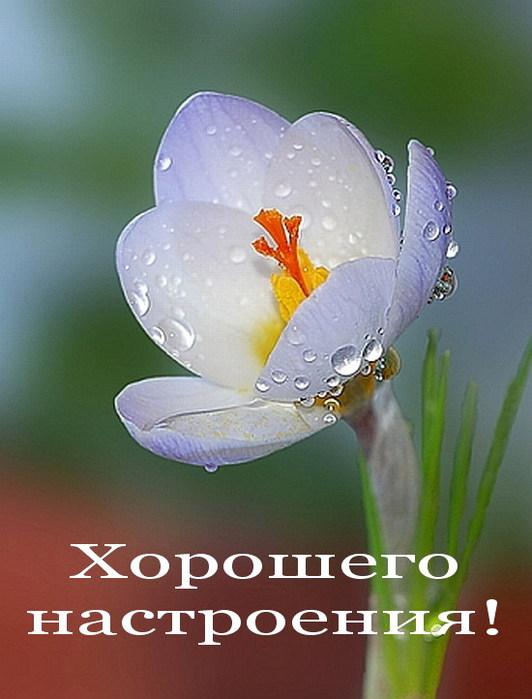 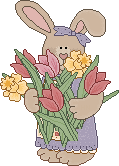